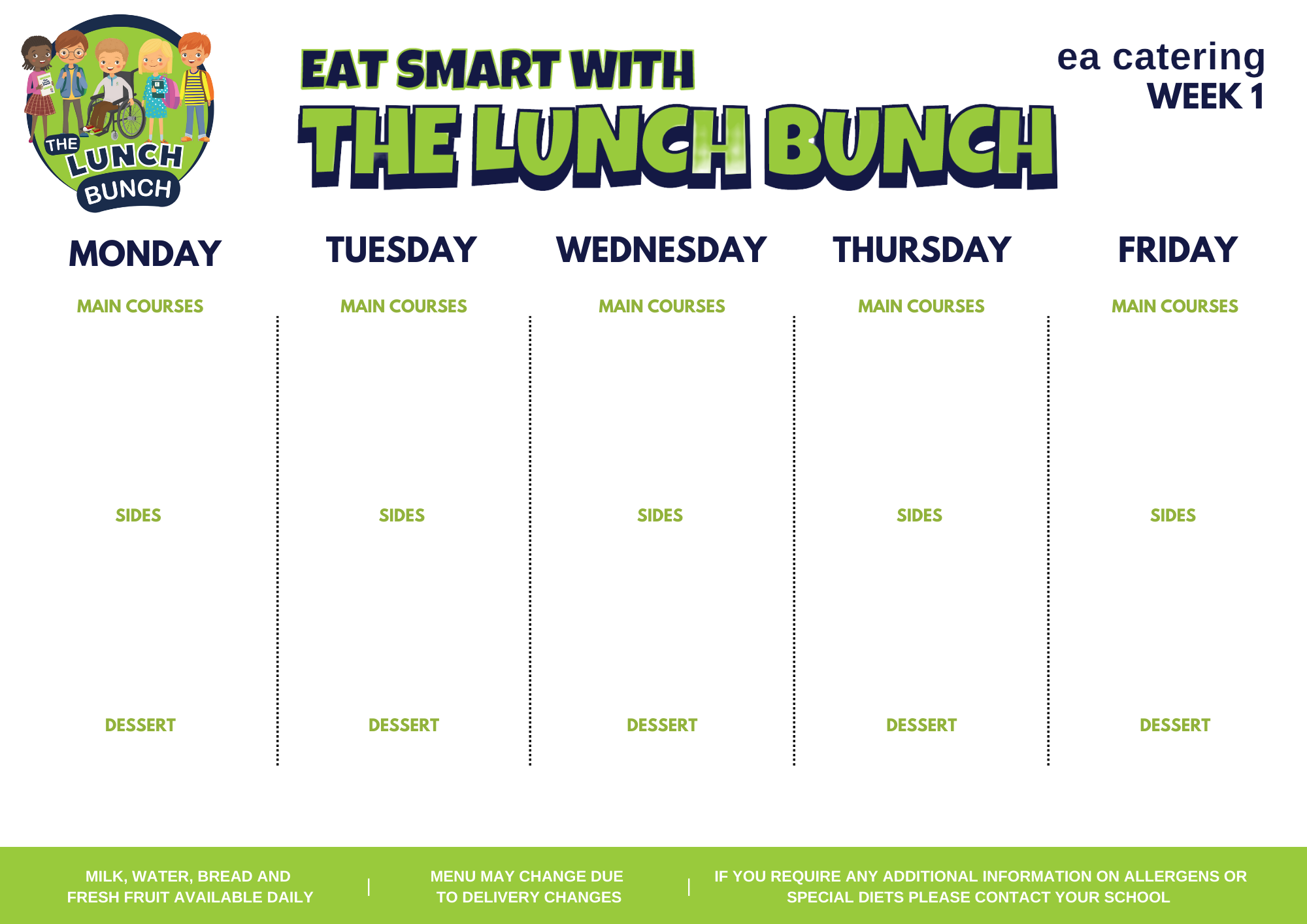 BALLYKEEL NURSERY MENU
WEEK COMMENCING
25th  SEPTEMBER 2023
£2.50 PER DAY
Roast Beef  with
Stuffing & Gravy
Lunch Bunch Chicken Curry & Steamed Rice
Hot Dog
Savoury Mince
Classic Margherita Pizza
Baked Beans 
Salad / Coleslaw

Chipped Potatoes
Baked Potato

Garlic Bread Slice
Baton Carrot
Side Salad
 
Mashed Potatoes


White Bread
Garden Peas
Sweetcorn

Steamed Rice
Oven Baked Wedges

Garlic & Coriander Naan
Carrots & Parsnip
Savoy Cabbage

Mashed Potatoes
Oven Roast Potato

Wholemeal Bread
Tomato Ketchup Coleslaw / Salad

Chipped Potatoes
Baked Potato

Sliced Baguette
Strawberry Mousse 
& Fruit
Chocolate Sponge
 & Custard
Strawberry Jelly, 
Ice Cream & Fruit
Fresh Fruit Pot 
& Popcorn Cookie
Banana Yoghurt Pot
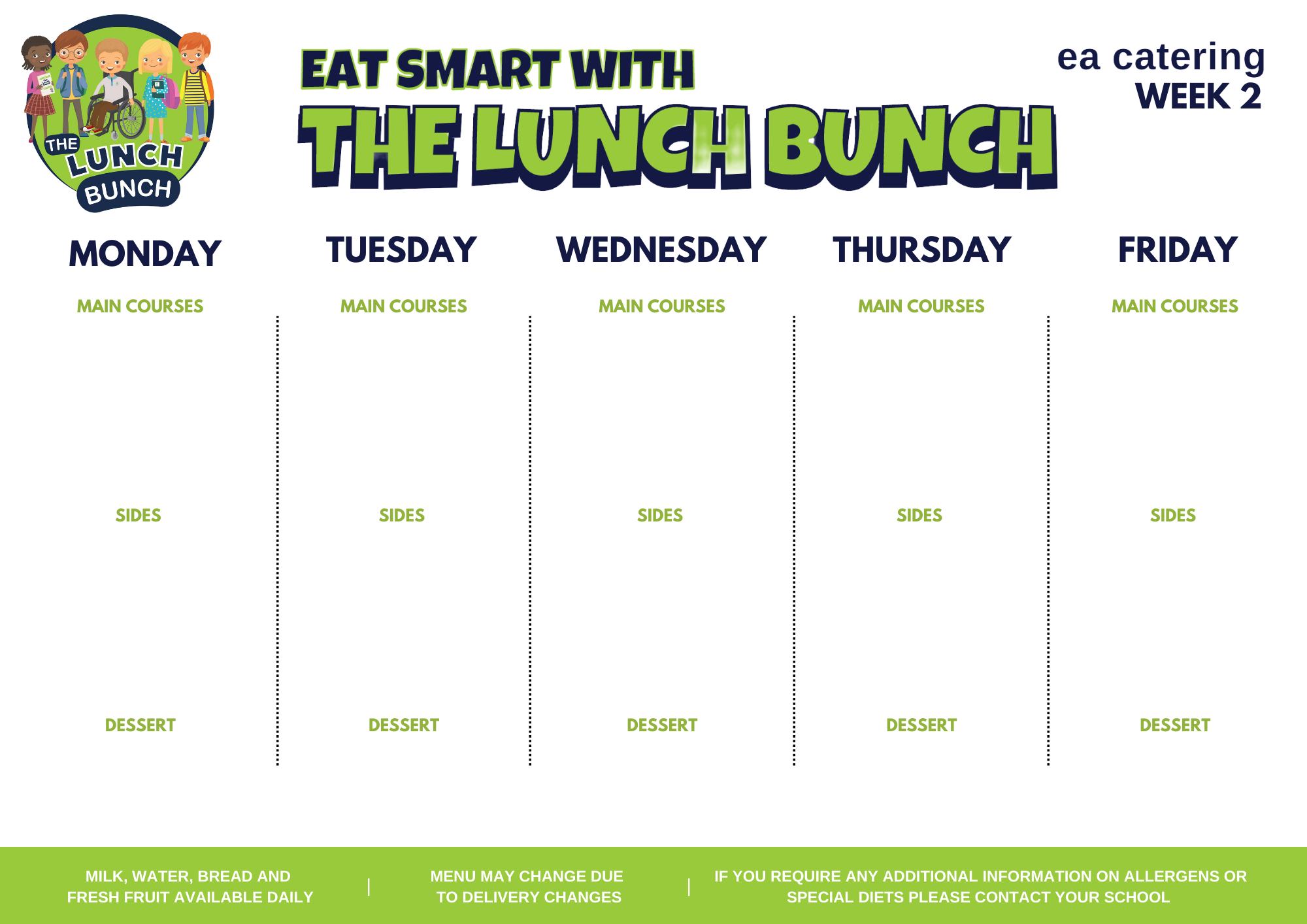 BALLYKEEL NURSERY MENU
WEEK COMMENCING: 
2nd OCTOBER 2023
£2.50 PER DAY
Lunch Bunch Chicken Curry & Steamed Rice
Beef Burger in a Bap with Tomato Ketchup
Roast Pork Loin with Stuffing & Gravy
Pasta Bolognaise
Sausage Roll
Spaghetti Hoops  Garden Peas

Chipped Potatoes
Steamed Rice

Wholemeal Bread
Sweetcorn & Peppers Salad

Oven Roasted Potato Wedges

Garlic Bread Slice
Garden Peas


Steamed Rice


Naan Bread
Cauliflower , Broccoli  
 & Carrots

Mashed Potatoes
Oven Roasted Potato

White Bread
Sweetcorn
Tossed Salad

Chipped Potatoes
Steamed  Rice

Crusty Bread
Zesty Orange Sponge & Custard
Ice Cream, Chocolate Sauce and Sliced Pears
Fresh Fruit Salad and Yoghurt
Blueberry 
Muffin
Flakemeal Biscuit & Fruit
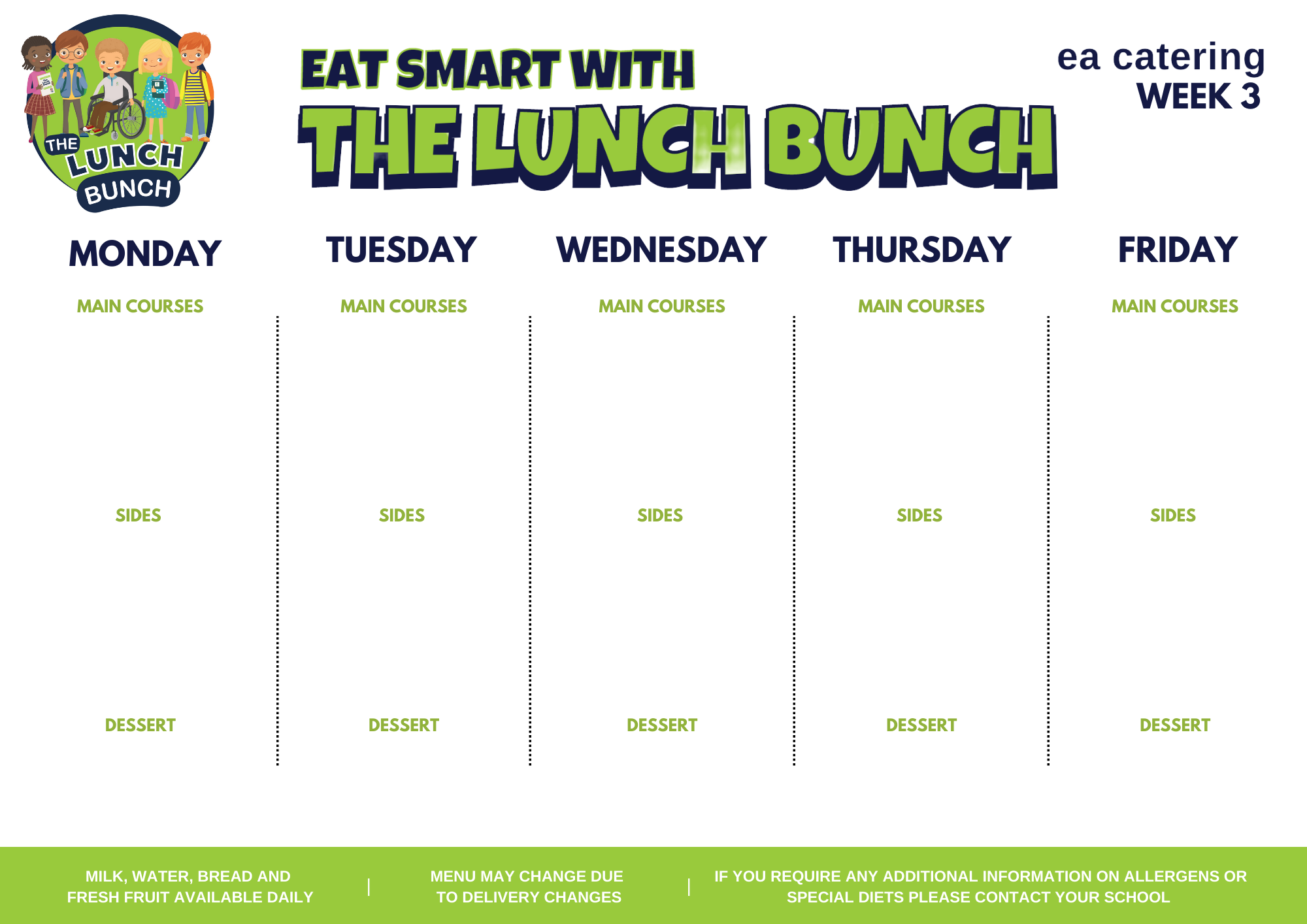 BALLYKEEL NURSERY MENU
WEEK COMMENCING:
9th OCTOBER 2023 
£2.50 PER DAY
Tasty Pork Sausages  Tomato Ketchup / Gravy
Lunch Bunch Chicken Curry & Naan Bread
Roast Chicken with
Stuffing & Gravy
Golden Crumbed Fish Fingers
Italian Beef with Crusty Roll
Baked Beans Coleslaw

Chipped Potatoes Mashed Potatoes

Sliced Baguette
Garden Peas 
Salad

Homemade Diced Potatoes

Garlic Bread Slice
Sweetcorn & Peppers
Tossed Salad

Steamed Rice
Homemade Potato Wedges

Garlic & Coriander Naan
Carrot & Parsnip  Cauliflower Cheese

Mashed Potatoes
Oven Roast Potato

Homemade Wheaten Bread
Mini Corn on the Cob Spaghetti Hoops

Chipped Potatoes Mashed Potatoes

Wholemeal Bread
Fresh Fruit Pot
Decorated Fairy Cake
Artic Roll with Peaches & Pears
Lemon Drizzle Cake & Custard
Melon Wedge
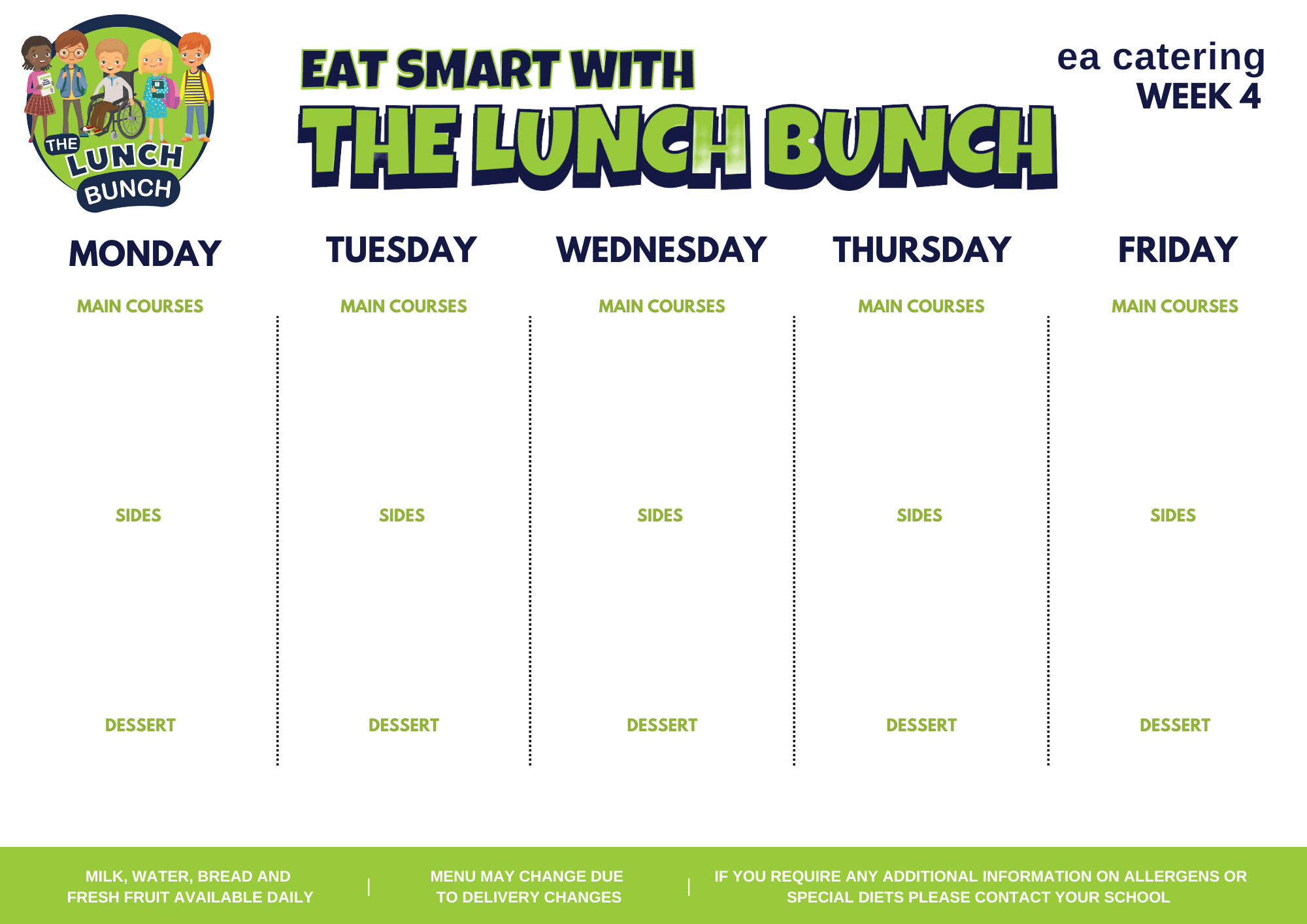 BALLYKEEL NURSERY MENU
WEEK COMMENCING:
16th OCTOBER 2023
£2.50 per day
Lunch Bunch Chicken Curry
Oven Baked Chicken Goujons
Roast Gammon with
Stuffing & Gravy
Beef Pasta Bolognaise 
Grated Cheese
Ham & Cheese Pizza or Pepperoni & Garlic Dip
Garden Peas


Oven Baked  Potato Wedges

 Crusty Bread
Sweetcorn & Peppers Coleslaw

Chipped Potatoes  Baked Potato

Garlic Bread Bread
Green Beans


Steamed Rice


Garlic & Coriander Naan
Broccoli & Turnip


Mashed Potatoes
Oven Roast Potato

Wholemeal Bread
Baked Beans
Salad

Chipped Potatoes Mashed Potatoes

Ciabatta Slice
Homemade Ginger Biscuit & Fruit
Melon, Mandarin & Pineapple Pots with Yoghurt Dip
Jelly & Mandarin Oranges
Cornflake Tart 
& Custard
Ice Cream, Pears 
& Chocolate Sauce
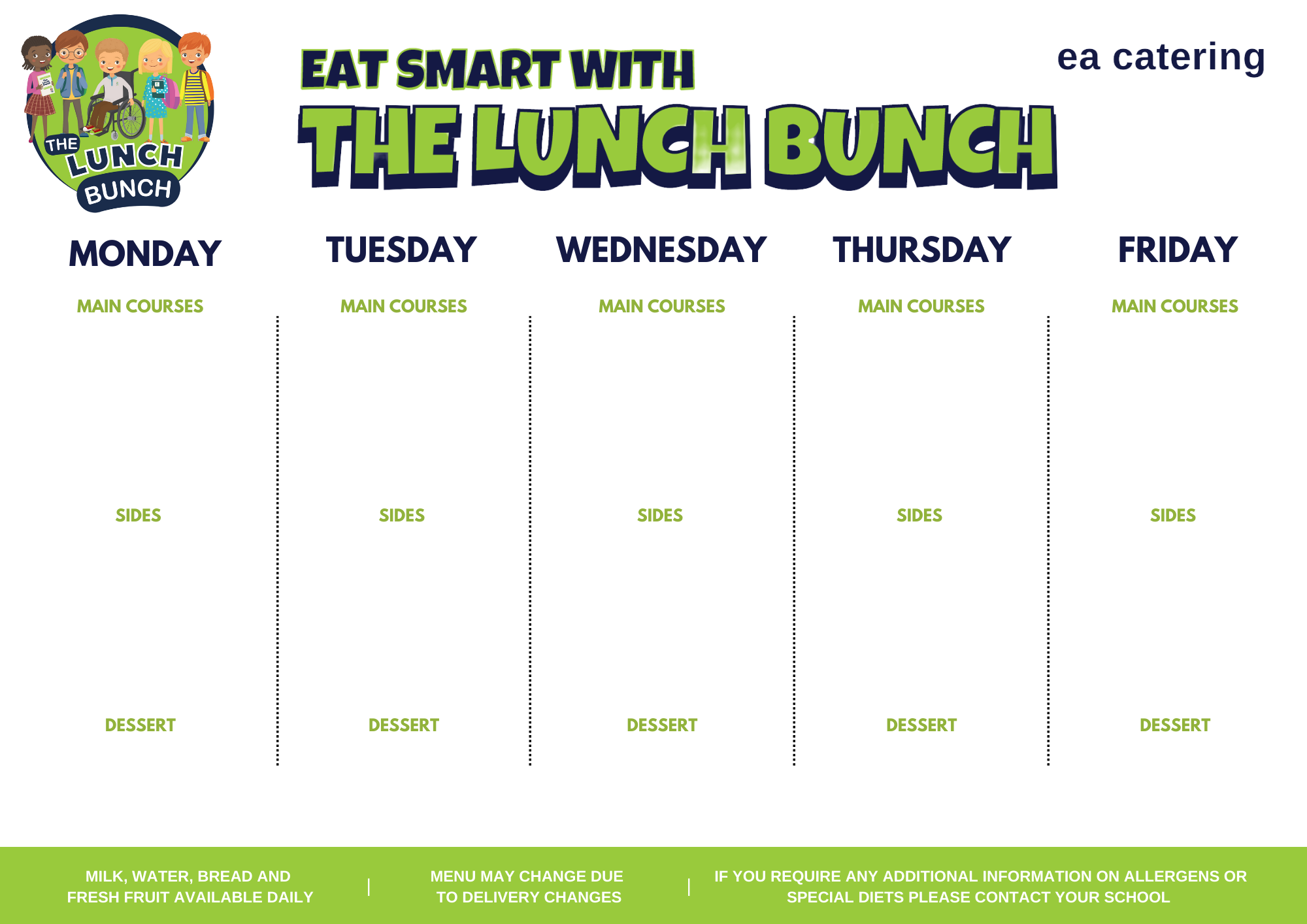 Week xxx
Week Commencing: 
XXxx xx
Xxxxxxxxxxxxxxxxxxx
Xxxxxxxxxxxxxxxxxxx

Or

Xxxxxxxxxxxxxxxxxxx
xxxxxxxxxxxxxxxxxxx
Xxxxxxxxxxxxxxxxxxx
Xxxxxxxxxxxxxxxxxxx

Or

Xxxxxxxxxxxxxxxxxxx
xxxxxxxxxxxxxxxxxxx
Xxxxxxxxxxxxxxxxxxx
Xxxxxxxxxxxxxxxxxxx

Or

Xxxxxxxxxxxxxxxxxxx
xxxxxxxxxxxxxxxxxxx
Xxxxxxxxxxxxxxxxxxx
Xxxxxxxxxxxxxxxxxxx

Or

Xxxxxxxxxxxxxxxxxxx
xxxxxxxxxxxxxxxxxxx
Xxxxxxxxxxxxxxxxxxx
Xxxxxxxxxxxxxxxxxxx

Or

Xxxxxxxxxxxxxxxxxxx
xxxxxxxxxxxxxxxxxxx
Xxxxxxxxxxxxxxxxxxx
Xxxxxxxxxxxxxxxxxxx

and

Xxxxxxxxxxxxxxxxxxx
xxxxxxxxxxxxxxxxxxx
Xxxxxxxxxxxxxxxxxxx
Xxxxxxxxxxxxxxxxxxx

and

Xxxxxxxxxxxxxxxxxxx
xxxxxxxxxxxxxxxxxxx
Xxxxxxxxxxxxxxxxxxx
Xxxxxxxxxxxxxxxxxxx

and

Xxxxxxxxxxxxxxxxxxx
xxxxxxxxxxxxxxxxxxx
Xxxxxxxxxxxxxxxxxxx
Xxxxxxxxxxxxxxxxxxx

and

Xxxxxxxxxxxxxxxxxxx
xxxxxxxxxxxxxxxxxxx
Xxxxxxxxxxxxxxxxxxx
Xxxxxxxxxxxxxxxxxxx

and

Xxxxxxxxxxxxxxxxxxx
xxxxxxxxxxxxxxxxxxx
Xxxxxxxxxxxxxxxxxxx
Xxxxxxxxxxxxxxxxxxx
Xxxxxxxxxxxxxxxxxxx
Xxxxxxxxxxxxxxxxxxx
Xxxxxxxxxxxxxxxxxxx
Xxxxxxxxxxxxxxxxxxx
Xxxxxxxxxxxxxxxxxxx
Xxxxxxxxxxxxxxxxxxx
Xxxxxxxxxxxxxxxxxxx
Xxxxxxxxxxxxxxxxxxx